Tabulkový procesor Open OfficeVLOŽENÍ GRAFU
Předmět: Informatika
Ročník: 6.ročník
Klíčová slova: Tabulkový procesor, vložení grafu, typ grafu, rozsah dat
Jméno autora: Mgr.Ciboch Michal
Škola: ZŠ Dobříš, Komenského nám.35, 263 01



Inovace školy – Dobříš, EUpenizeskolam.cz
Výběr typu grafuZvolte si hodnoty které chcete znázornit grafem. Hodnoty zaneseme do tabulky v novém listu. Pro příklad je uveden graf závislosti tepové frekvence TF a spotřeby kyslíku VO2max na fyzické zátěži. V hlavním panelu zvolíme Vložit, Graf…V další nabidce Průvodce grafy postupujeme dle pořadí 1.volba typu grafu
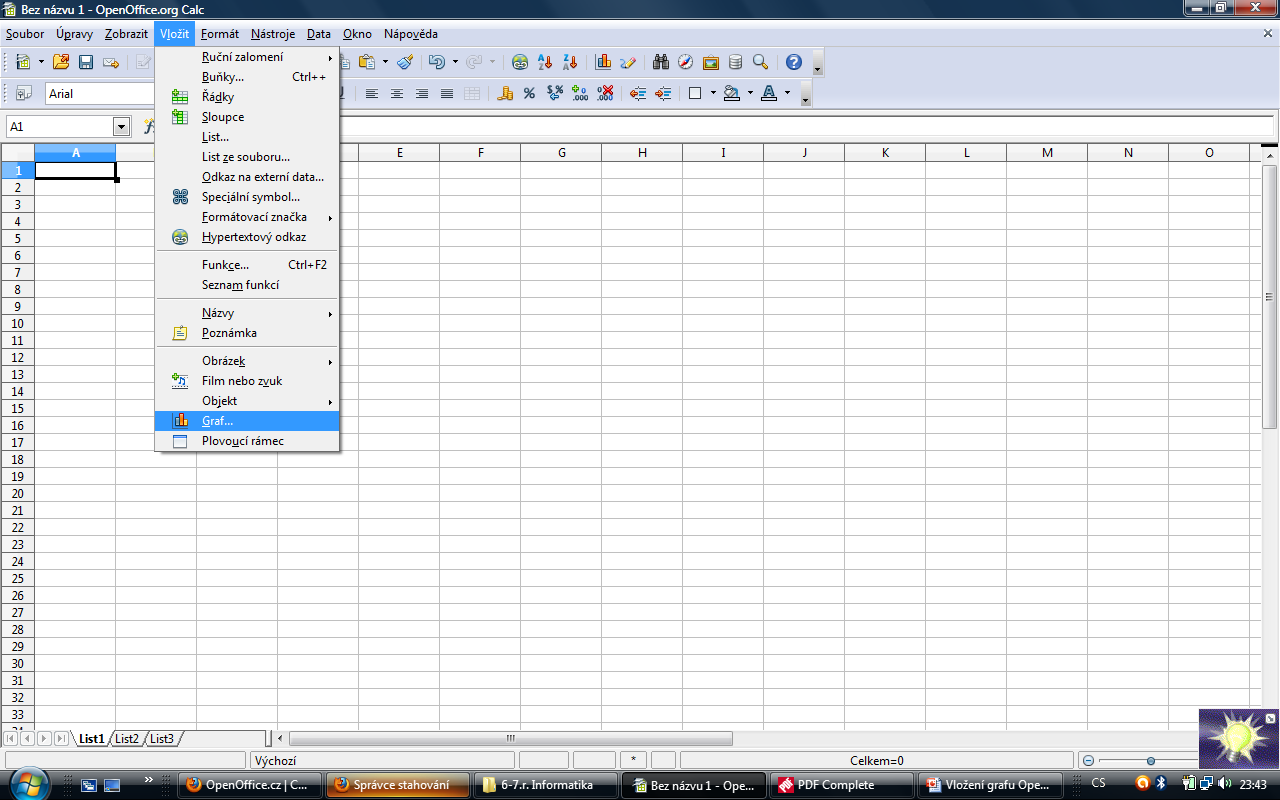 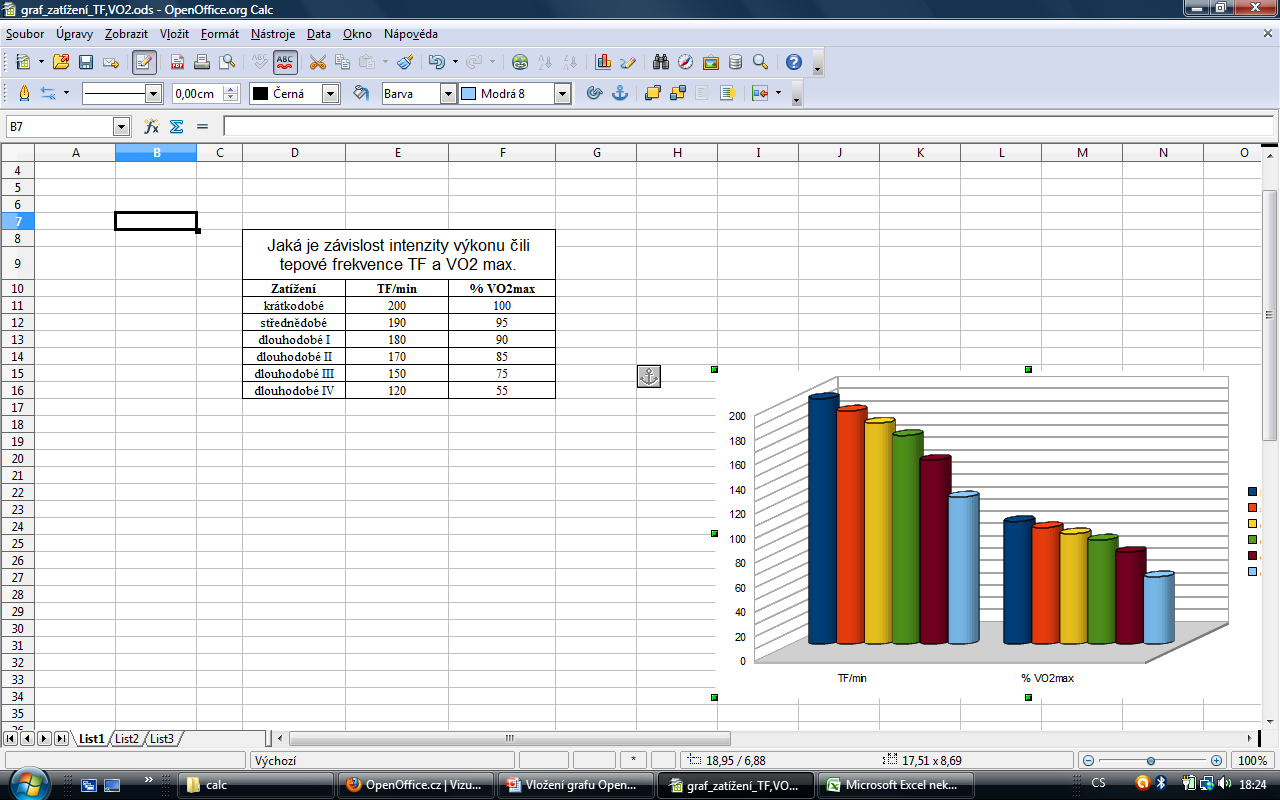 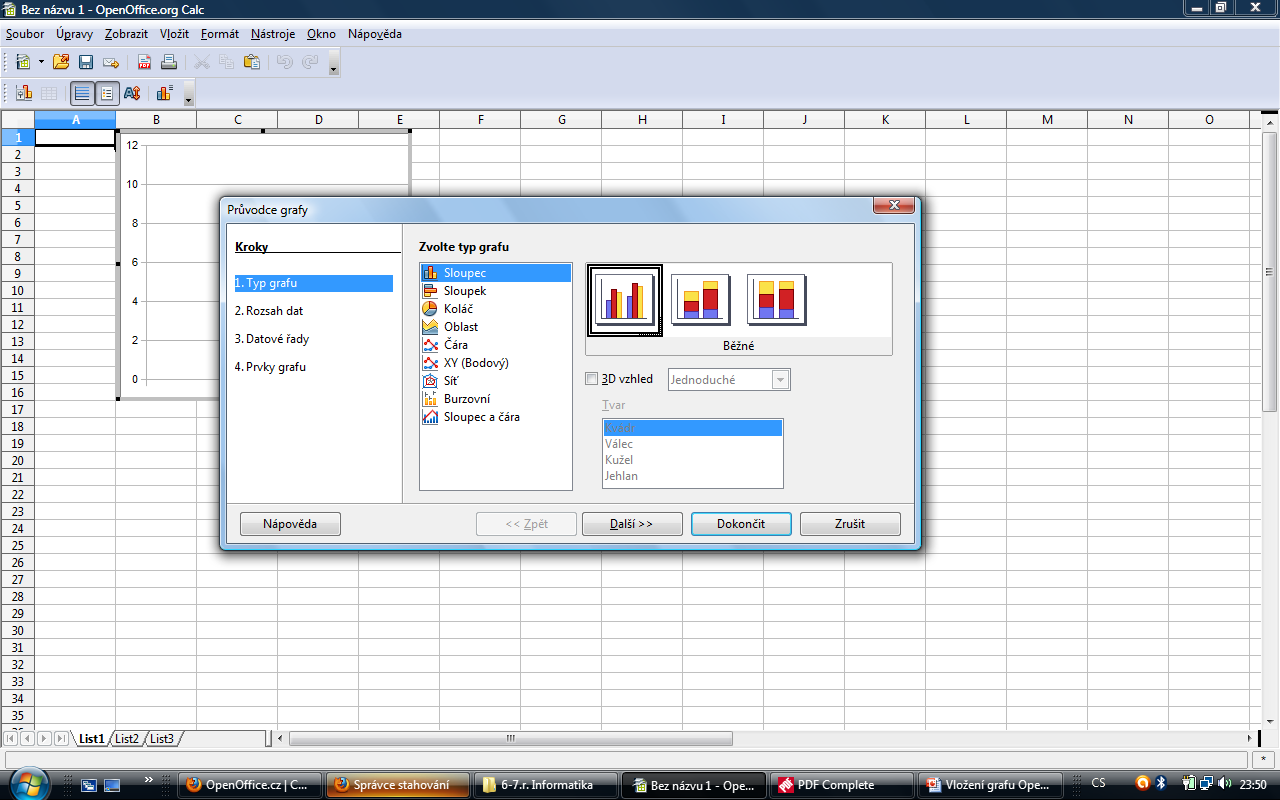 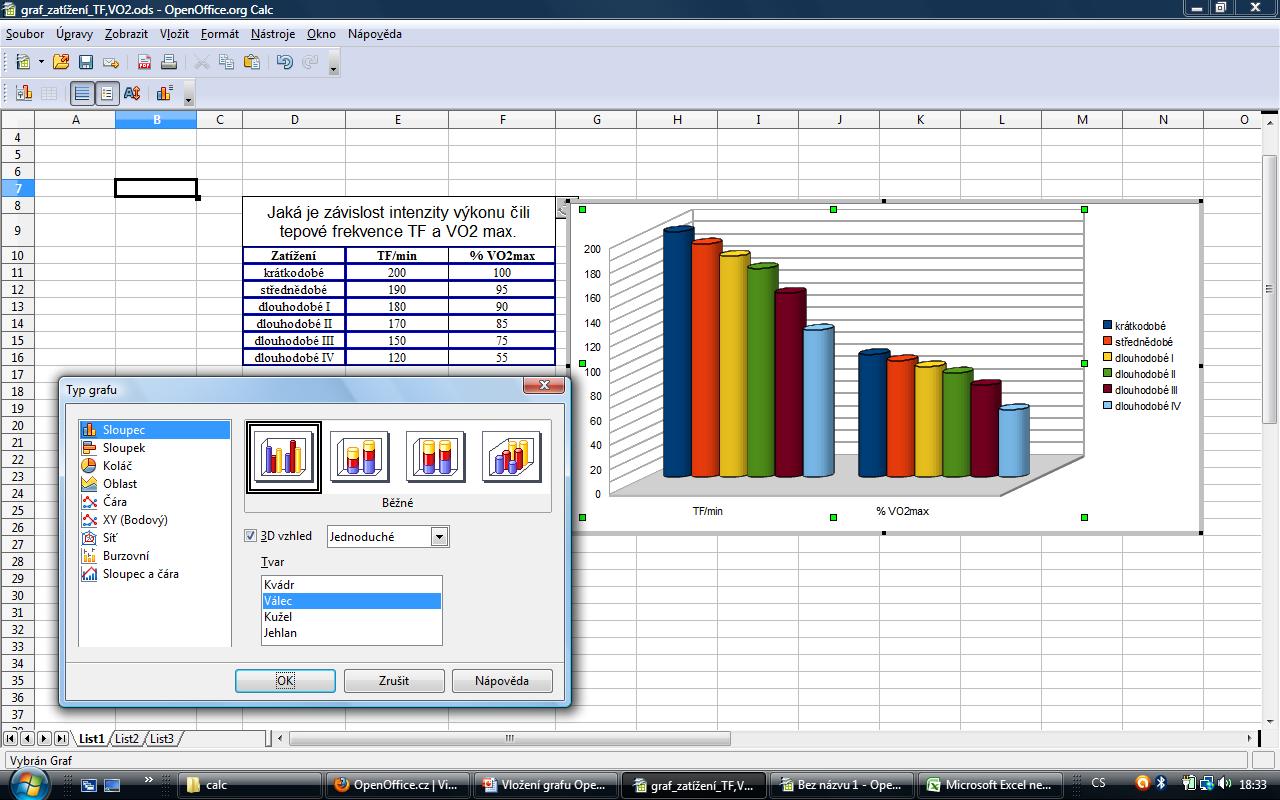 Rozsah datV tomto okně nastavíme řádky a sloupce označující jednotlivé hodnoty na výstupním grafu.
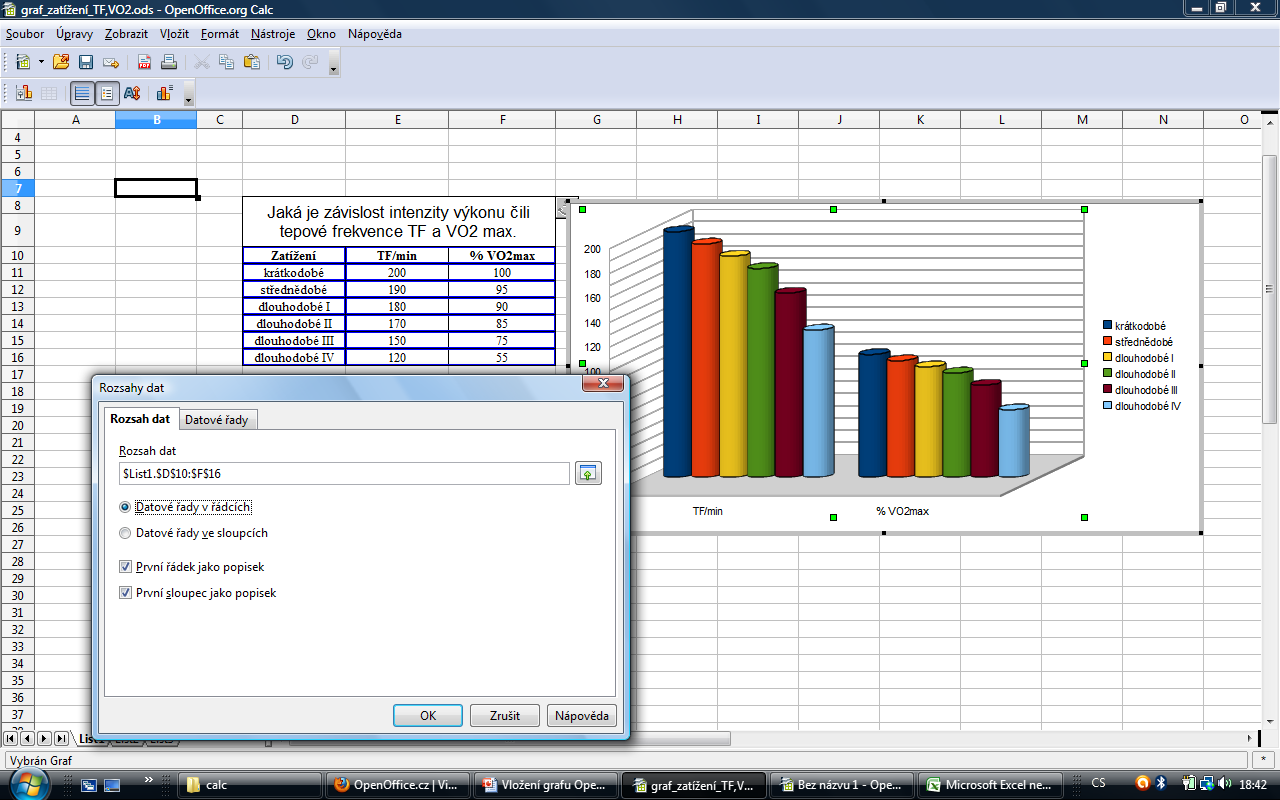 Nastavení pohledu grafuPravým tlačítkem myši se při kliknutí na vytvořený graf objevý nabídka, ve které měníme již zvolené možnosti nastavení grafu. Poslední nabídkou úprav je 3D pohled.
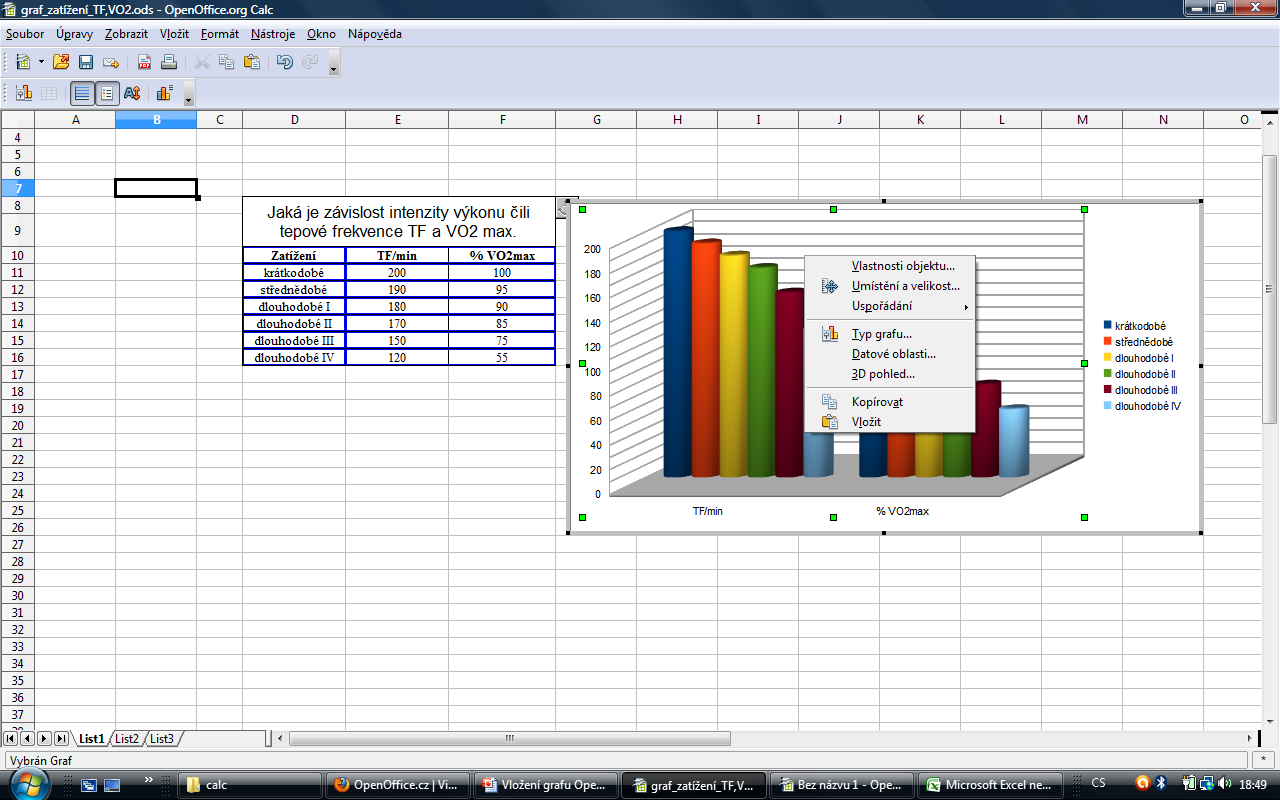 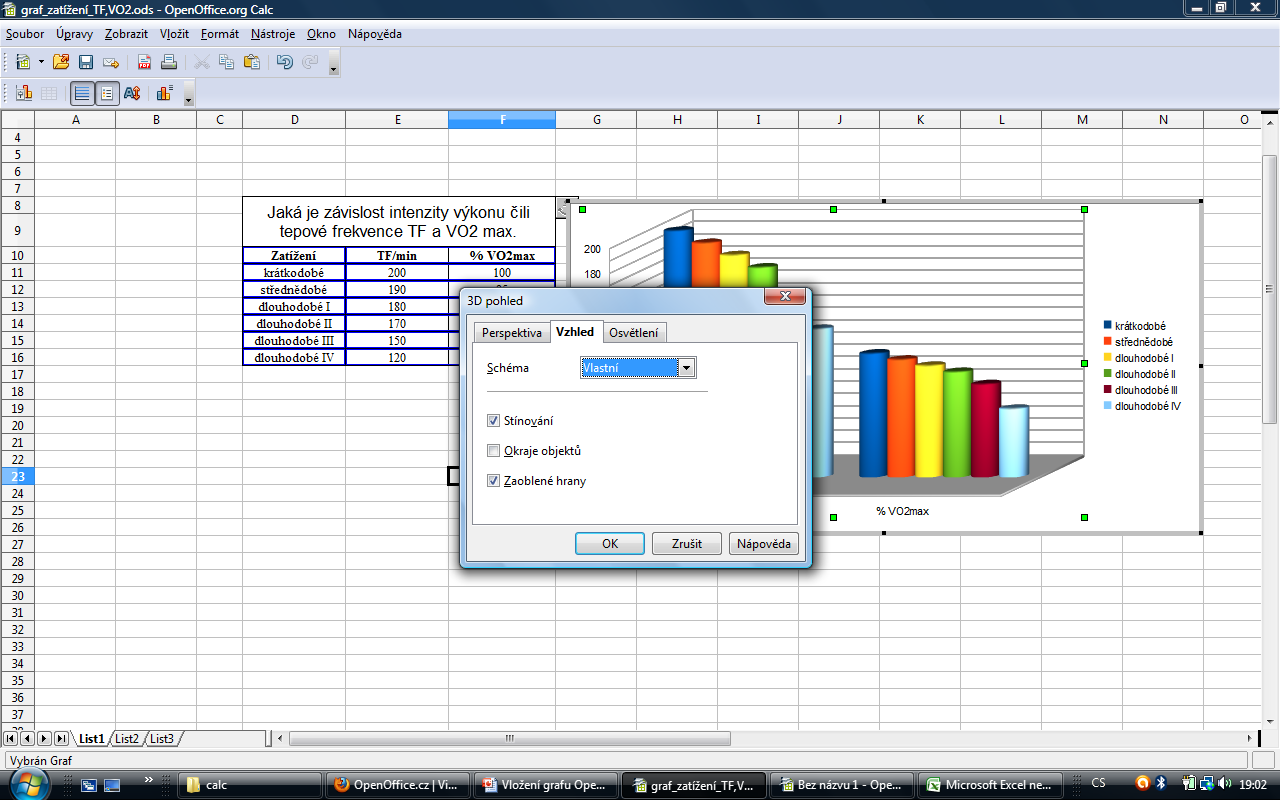 Editace grafuPo ukončení nastavení se vrátíme zpět k editaci grafu pokud dvakrát klikneme rychleji po sobě na graf levým tlačítkem – pravým dále otevřeme okno nabídek úprav grafu..
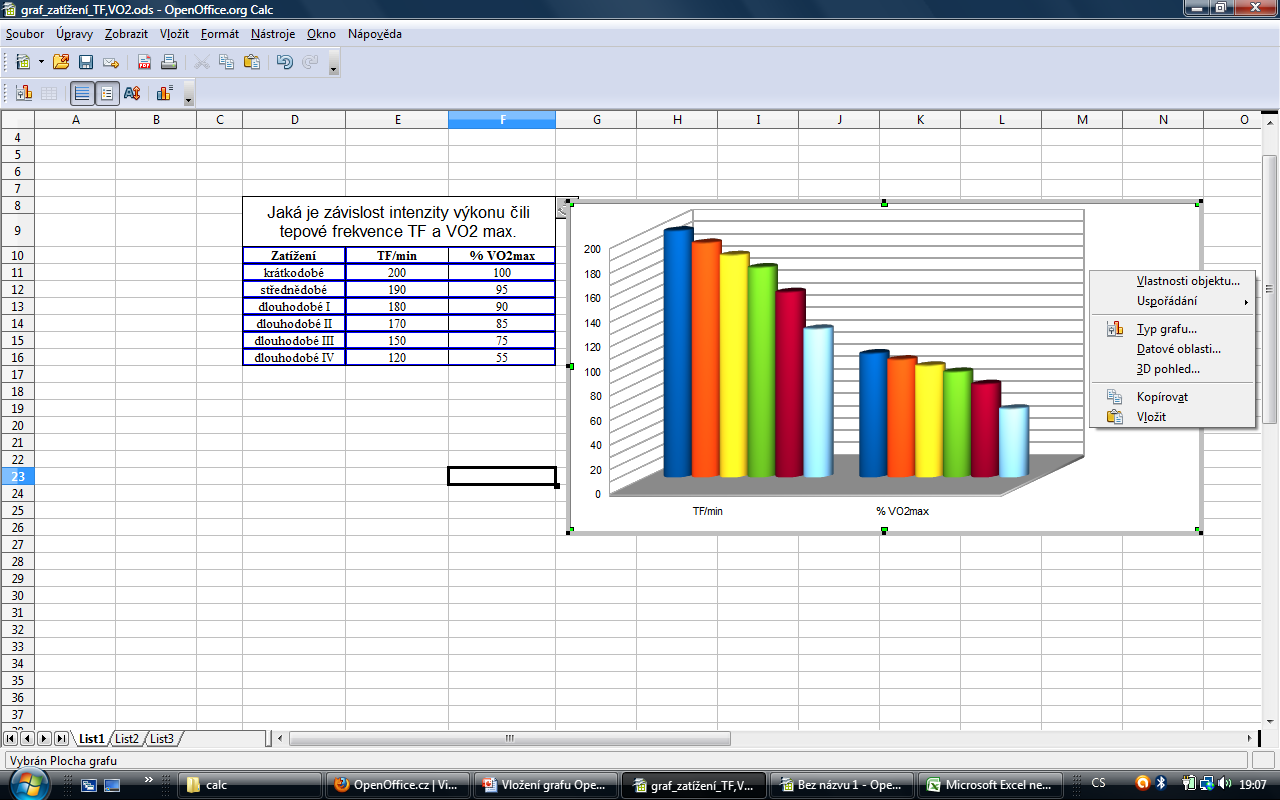 Konec